D.CAMP
 Basic Design (Ver 0.1)
Table of Contents
0.  컨셉
목표 시스템 구성도
주요 서비스 흐름도
주요 연동 흐름도 
소프트웨어 모듈 구조도
UI/UX Flow 차트 
용어 정리표 
별첨.
2023.05.18
㈜스위트케이
0. 컨셉 (전체 업무 플로우 및 기능)
* : 별도 처리
[Speaker Notes: 7월말 목표로 개발
1 Cycle : 협약일 기준 한달]
0. 컨셉 (NAS 데이터 폴더 구조)
* : 별도 처리
0. 컨셉 (데이터 상태 정의)
※ 최종 검수 오류 건 : 관리자가 “최종 완료＂된 데이터에 대해 랜덤하게 최종 검수를 진행 후 오류 처리한 데이터(데이터 상태 코드와는 별도로 관리)
※ 관리자 확인 요청 건 – 확인 후 데이터 상태 “대기“ 로 초기화 또는 원복 (작업 재개) (WEB 상에서 가능) 하거나, 특정 데이터 상태로 편입(* 별도 DB 처리 필요! 이력 추가 필요 !!)
※ 프로젝트 상태 - 업무 및 데이터 배정 : “진행 중“ / “최종 완료”된 데이터 수량 채워지면(목표 수량 달성) : “진행 완료“
※1단계(정제)는 예외 처리 필요 (작업자 없음. 검수자부터)
0. 컨셉 (작업자/검수자 데이터 TO-DO/REJECT 목록 정의)
※ 단계는 3차 검수까지 있음을 전제로 함
0. 컨셉 (데이터 배정 화면 DEMO)
* 프로젝트
A 프로젝트
* 단계
1단계       V
팝업
* 배정 수량
100 건
조회
A 프로젝트
1단계
* 프로젝트
* 단계
* 배정 데이터
20M_2023XXXX 외 99 건
작업자
V
1차 검수자
V
2차 검수자
…
N차 검수자
V
저장
배정
※ “저장” 시, 각 단계 내에 겹치는 작업/검수자 있으면 오류 처리
※ 작업자, 검수자 모두 지정해야 “저장” 버튼 활성화
※ 데이터 상세 상태가 “배정 대기” 인 목록 노출
[Speaker Notes: ?? 논의 사항 ?? 
검수 업체가 외부 업체인 경우 이슈]
0. 컨셉 (관리자 전체 데이터 조회 화면 DEMO)
* 데이터 상세 상태
* 프로젝트
A 프로젝트  V
* 데이터 상태
전체     V
전체         V
* 관리자  확인
전체 V
검색
* 검색어
작업자       V
작업자/ 검수자 변경
초기화
원복
※ 해당 화면은 관리자 권한만 조회 가능
※ 관리자 확인 요청 건 – 확인 후 데이터 상태 “대기“ 로 초기화 또는 원복 (작업 재개) (WEB 상에서 가능) 하거나, 특정 데이터 상태로 편입(* 별도 DB 처리 필요! 이력 추가 필요 !!))
0. 컨셉 (정산)
~
가공유형
시작일
프로젝트
작업자
검수자
종료일
검색
가공 상태
검수 상태
전체
프로젝트1
프로젝트2
…
전체
바운딩박스
폴리곤
키포인트
…
전체
가공 전
가공 중
가공 완료
승인 요청
포기
전체
반려
승인
전체
작업자1
작업자2
…
전체
검수자1
검수자2
…
※ 검수완료일 기준
-> N차 검수 완료 기준
정산 예
Excel
추후 상세 논의 필요
0. 컨셉 (통계) > 추후 확인
~
프로젝트
시작일
종료일
검색
전체
프로젝트1
프로젝트2
…
※ 검수완료일 기준
-> N차 검수 완료 기준
통계 예
Excel
추후 상세 논의 필요
2. 주요 서비스 흐름도: 가공/검수 단계 정의
작업 단계
공통

가공/검수 지정 필수 (1단계 제외)
작업자 ↔ 검수자 매칭 방식에서 단계별 작업자, 검수자 배정으로 변경
단계 내 검수자는 겹치지 않도록 배정
가공
가공 유형
가공 단가
작업자 A
가공 영역

가공 유형 : BBOX, Polygon, Keypoint, Keypoint+BBOX, Cuboid
가공 단가 / 가공자 별도 지정
검수 단가
검수자 B
1차 검수
2차 검수
검수 단가
검수자 C
검수 영역

단계별 N차 지정 가능
검수 단가 / 검수자 별도 지정
.
.
.
N차 검수
검수 단가
검수자 D
2. 주요 서비스 흐름도: 가공/검수 흐름도
가공 1단계는 
정제 단계로 정의
1단계(정제)
2단계
N단계
정제 단계
가공 단계
가공 단계
검수요청
검수요청
검수요청
1차 검수
1차 검수
1차 검수
반려
반려
반려
승인
승인
승인
NO
NO
NO
. . .
YES
YES
YES
추가 검수가
더 있나?
가공할 것이
더 있나?
추가 검수가
더 있나?
가공할 것이
더 있나?
추가 검수가
더 있나?
가공할 것이
더 있나?
N차 검수
N차 검수
N차 검수
승인
승인
승인
반려
(N-1)
반려
(N-1)
반려
(N-1)
직전 검수 단계
NO
NO
NO
YES
YES
작업완료
모든 검수자에게는
가공(수정) 기능 부여
2. 주요 서비스 흐름도: 가공/검수 업무 배정
프로젝트 B
11111
22222
• • •
※ N차 검수 시 본인이 가공한 것은 검수 불가
2단계 가공자
22222
1단계 가공자
11111
프로젝트 A
작업자/검수자 목록
크라우드워커 사용자
(로그인 아이디)
2단계 
1차 검수자
11111
1단계 
1차 검수자 
22222
11111
22222
33333
44444
55555
66666
• • •
11111
22222
33333
44444
66666
• • •
프로젝트+
단계
+
가공/검수
선택
가공자
검수자
배정
작업자/
검수자
배정
(*)
회원가입
(*)
2단계 
2차 검수자
55555
1단계 
2차 검수자 
33333
한 단계 내에 중복되는 
작업자/검수자 제거 후 조회
2단계 
3차 검수자
66666
1단계 
3차 검수자 
44444
프로젝트 A
(*) 기능을 개발하거나 DB 조작
2. 주요 서비스 흐름도: 데이터 (상세) 코드 흐름 (정상 최종 완료 데이터 기준)
※ 2단계로 구성된 프로젝트이며 각 단계는 3차 검수까지 있음을 전제로 함
2. 주요 서비스 흐름도: 데이터 (상세) 코드 흐름 (폐기 데이터 기준)
※ 2단계로 구성된 프로젝트이며 각 단계는 3차 검수까지 있음을 전제로 함
별첨.
별첨. 표이미지 크롤링~업로드 작업 상세 #1
[PDF 처리 Batch]
PDFBOX/ASPOSE 활용
선 (표 ??) 포함된 한 페이지를 jpg로 저장
표 문장 자동 생성 (기본표만 가능)
DB INSERT
[크롤링 S/W]
크롤링 수집 대상 url은 최상단 마스터 url이 아닌 수집하려는 데이터가 있는 페이지 url 주소가 필요
해당 주소에서 페이지 문서 구조에 맞는 커스터마이징 작업 필요
원시데이터
가공데이터
원천데이터
(표 crop) .jpg
.html
.csv
(페이지 전체) .jpg
.html
(표 crop) .jpg
.html
.csv
.json
Html
Table tag
.pdf
1단계(정제)
바운딩 작업
표 종류/분야 선택
1단계 최종 검수 완료 시 바운딩 된 영역을 jpg로 저장 (표 crop)
1단계 최종 검수 완료 시 바운딩 된 영역 OCR (표문장 등 생성)
2단계
Crop 된 이미지 표시
표 구조 등 잔여 작업
.pdf
.pdf
.hwp
.hwp
.pdf
.pdf
.doc
.doc
기타???
자동화 시 비용 필요
  - Hwp -> pdf 변환 툴: 2,000만원
크라우드워커 활용 수동화 고려
  - 배분 및 정산 별도 설계 필요
  - 내부 리소스 활용 검토 필요
크롤링 대상 사이트
별첨. 표이미지 크롤링~업로드 작업 상세 #2
크롤링
S/W
크롤링 관리대장
PDF 처리 Batch
DB
Output 3
INSERT
T01_C01_S000001.jpg (PK ??)
Input
50000, URL
Input
/~/collect/50000/
Output
/~/collect/50000/*
Output 2
/원시데이터/50000/*
Output 1
/~/split/50000/*
별첨. 표 이미지 전체 플로우
연구소
데이터 수집 – raw 데이터
pdf 분할 저장
(필요 시 진행)
jpg 변환
크롤링
pdf 저장
DB 저장
pdf, html, hwp, doc 수집
pdf 4page 분할
(aspose 무료 4page 지원)
수집 데이터 pdf 변환
표 유무 여부 체크
해당 페이지 jpg 변환
D.CAMP DB 저장
개발본부
D.CAMP
작업자/ 검수자 배정
2단계(가공) - 원천데이터
1단계(정제) - 원시데이터
가공
검수
API
검수
가공
1. OCR 텍스트 추출
2. 표 설명문/요약문 생성
crop 이미지 확인
이미지 캡셔닝 확인(수정 불가)
표 요약문, 설명문 수정
jpg 표 여부 확인
표 유형, 종류 선택
표 전체, 컬럼 헤더, 로우 헤더, 제목, 단위 바운딩
표 구조 정보 선택
crop 이미지 확인
이미지 캡셔닝 확인(수정 불가)
표 요약문, 설명문 수정/확인
유형, 종류 확인
바운딩 수정/확인
표 구조 정보 수정/확인
표 전체 crop jpg 저장
별첨. 표 이미지 목표 달성 현황 (관리자용)
별첨. 표 이미지 작업 현황(작업자/검수자용)
기타. 플로우차트
데이터 처리과정
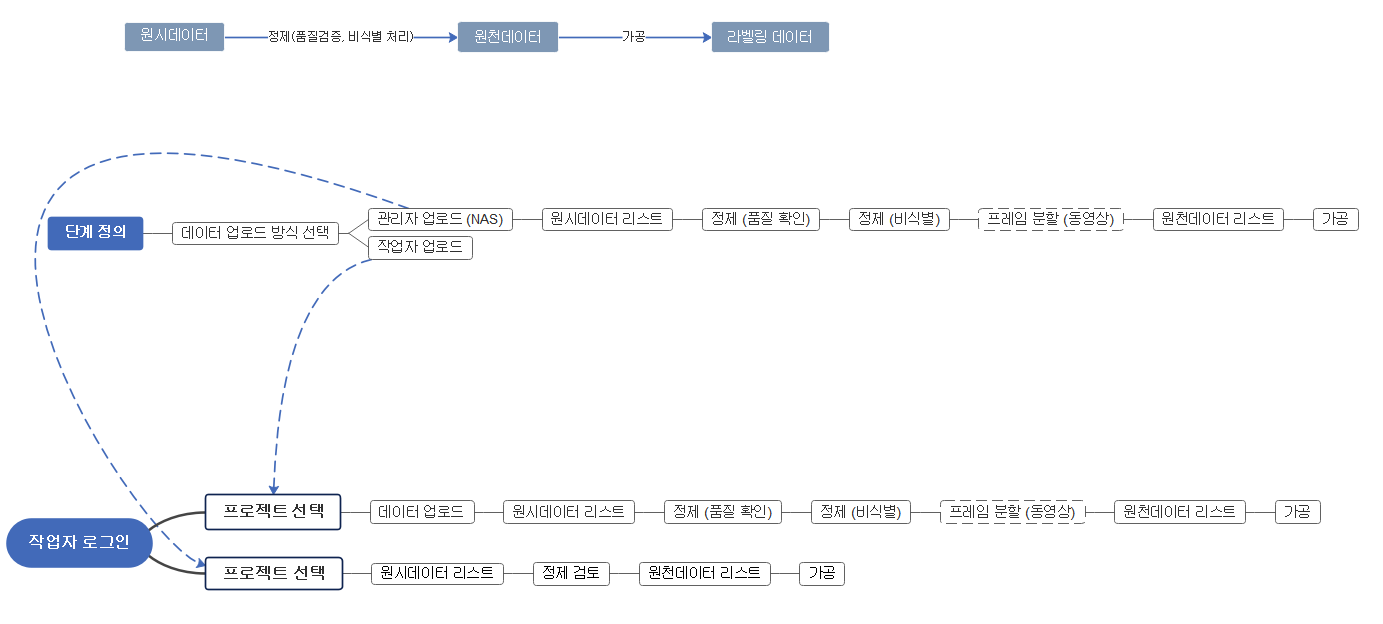 정제
DCAMP_BasicDesign_20230530
정제